LgV33 Semitské jazyky
Mgr. Matyáš Foltýn
Kanaánské jazyky
kanaánské jazyky
féničtina
punština
hebrejština
staré kanaánské jazyky
moabština
amonitština
edomitština
společné rysy
geografické vymezení
Féničtina
specifické rysy
punština
geografické vymezení
chronologické vymezení
dochované texty
písmo
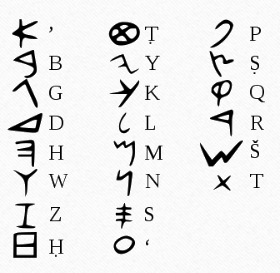 Hebrejština
biblická (klasická) × moderní (ivrit)
geografické vymezení
chronologické vymezení
historický kontext
hebrejské písmo
písmena
nikud & vokalizace
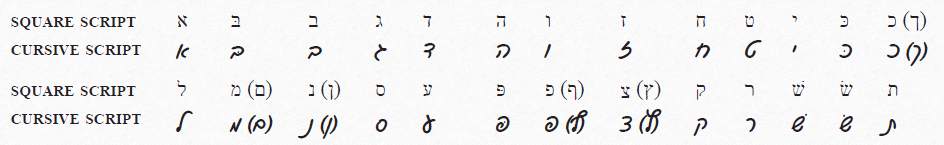 Biblická hebrejština
gramatika
nominální flexe
dva rody
dvě čísla*
ne/určitost
status constructus
verbální flexe
fonologie*
vokalický inventář

konsonantický inventář
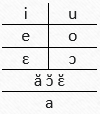 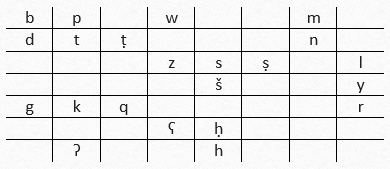